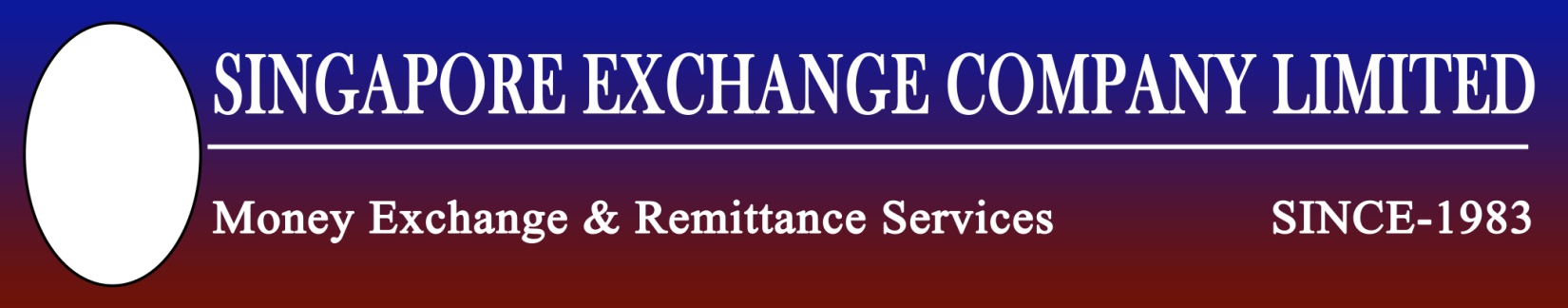 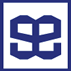 NO COMMISSION
BETTER RATE FOR LARGE TRANSACTION
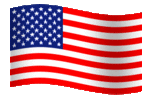 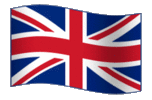 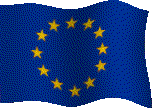 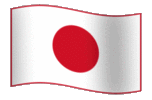 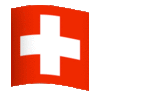 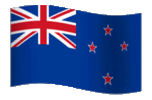 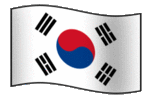 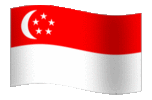 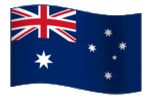 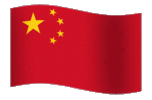 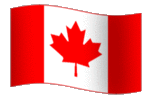 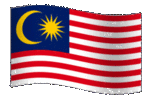 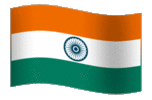 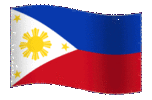 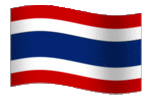 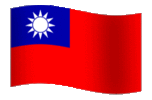 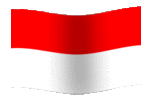 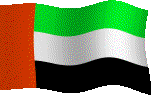